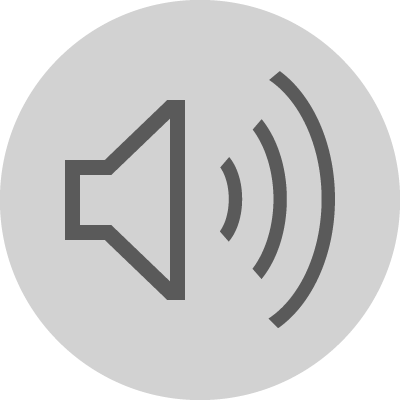 Visite du Cremlin de Nijni Novgorod
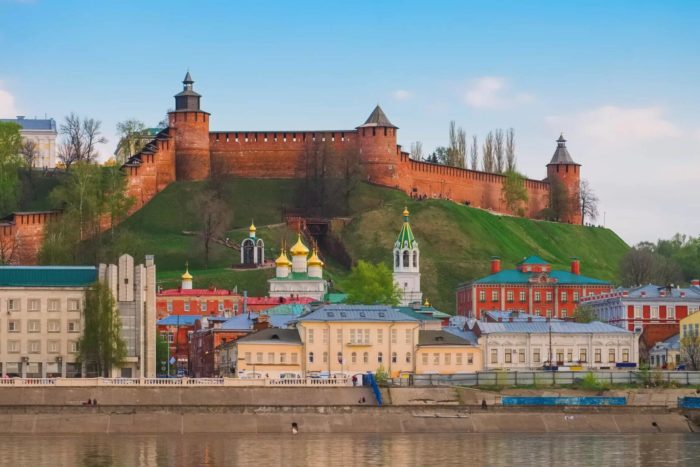 Avdeeva Diana.
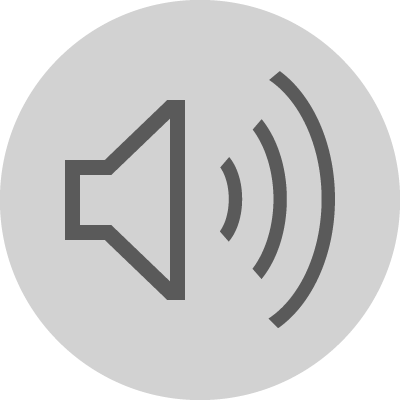 Nizhny Novgorod: Kremlin
Il est situé sur la rive haute droite, au confluent des fleuves Volga et Oka.
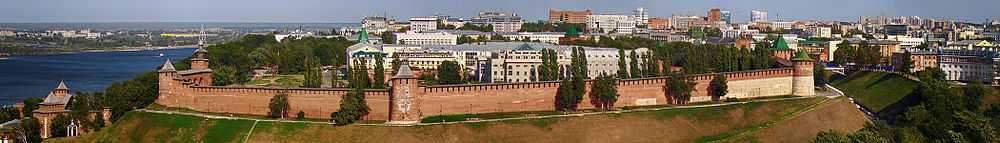 2
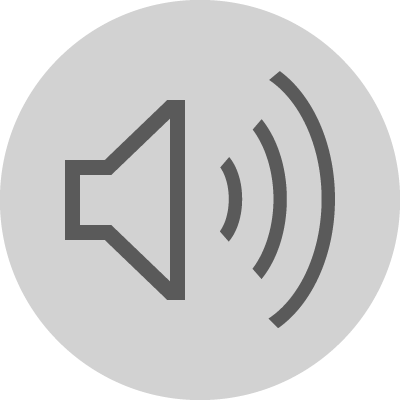 Histoire
Comme en témoigne la chronique, en 1221, le grand-duc de Vladimir Yuri Vsevolodovich fonda Nizhny Novgorod, qui était protégée par des fortifications en bois et en terre.
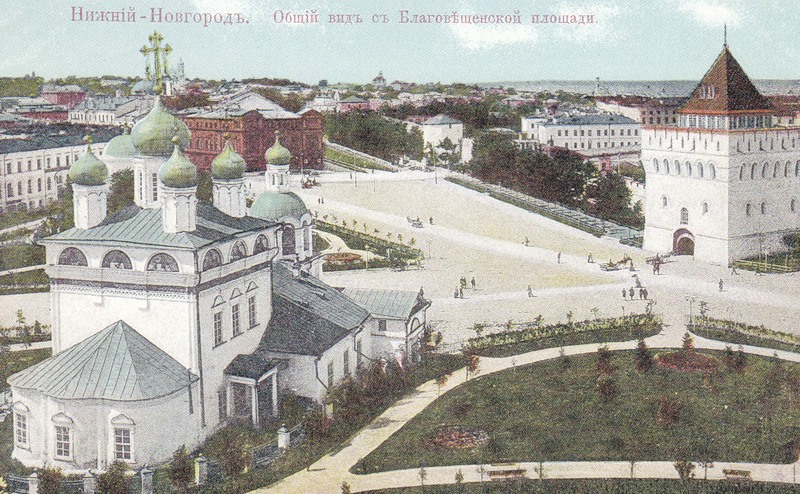 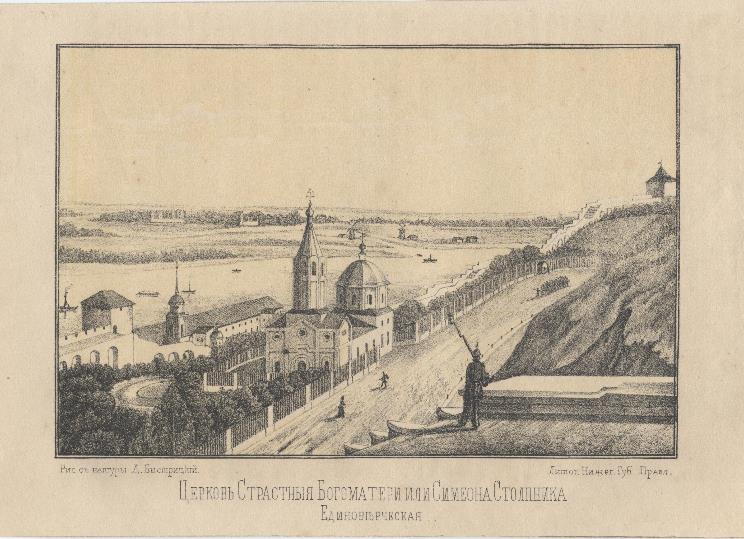 3
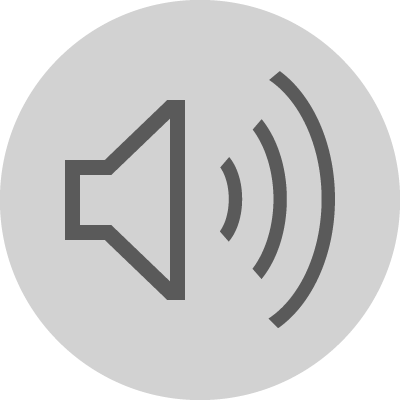 18e-19e siècle
En janvier 1714, la province de Nijni Novgorod est formée par Pierre I.
En 1785-1790, le Kremlin a été réparé
Lorsque la guerre patriotique de 1812 a commencé, la milice de Nizhny Novgorod a quitté ses murs.
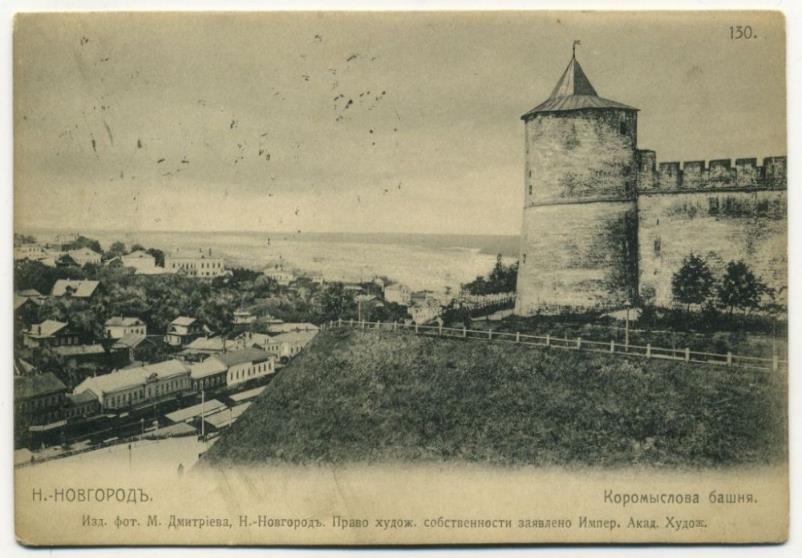 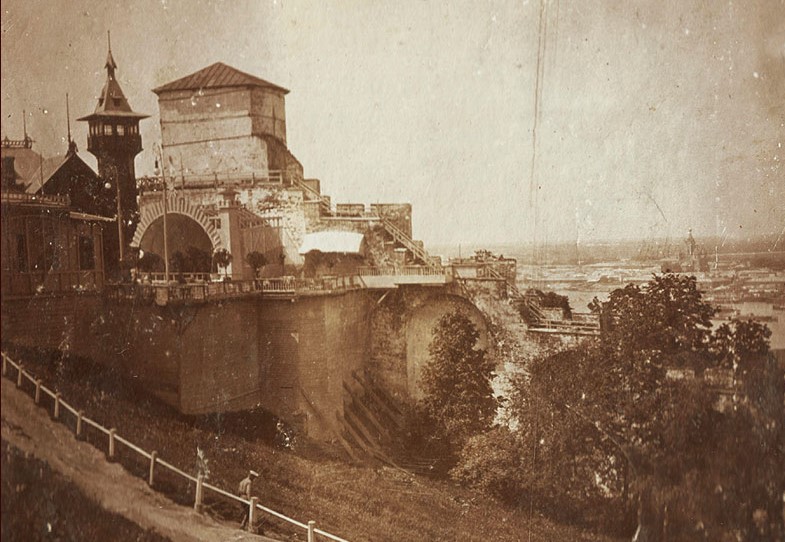 4
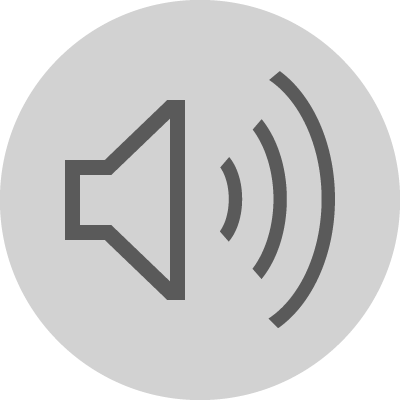 Restauration à grande échelle du Kremlin
Pendant 200 ans, le Kremlin de Nizhny Novgorod, ayant perdu sa valeur défensive, s'effondre lentement.
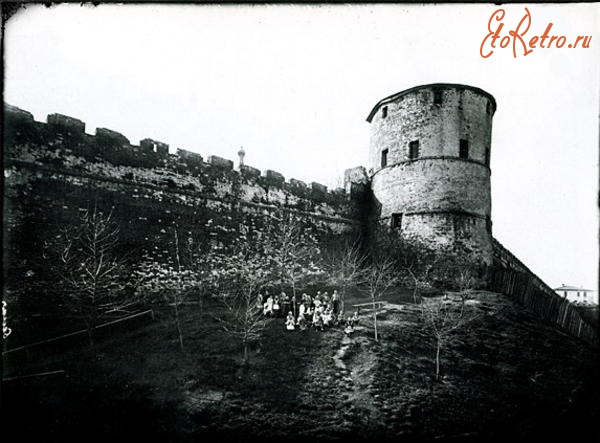 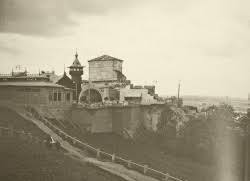 5
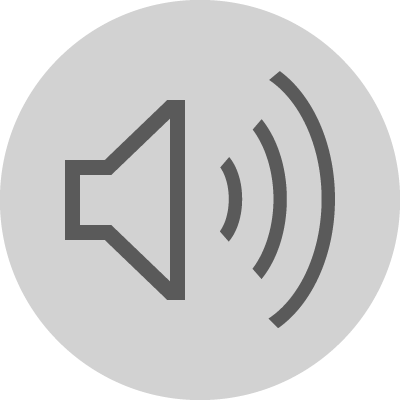 La modernité
Après l'effondrement de l'Union soviétique en 1991, les travaux de restauration ont cessé.
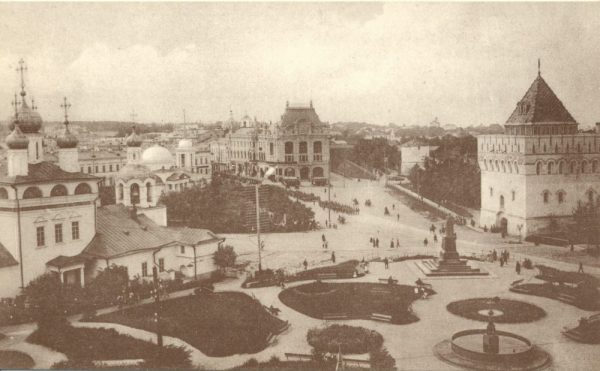 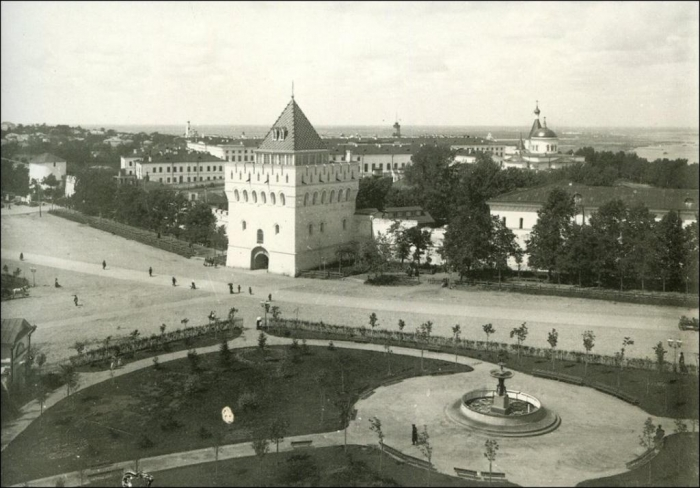 6
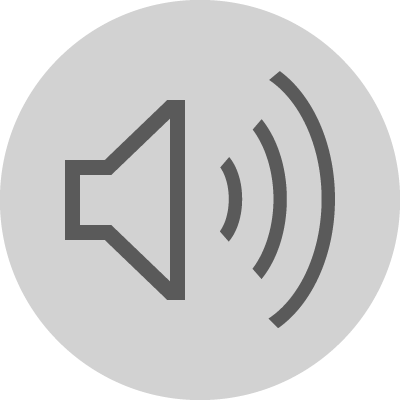 Architecture de Nijni Novgorod
Tours
À ce jour, les 13 tours du Kremlin ont été préservées ou restaurées.
En voici quelques uns
Temples du Kremlin de Nijni Novgorod
Les monument
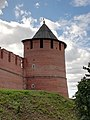 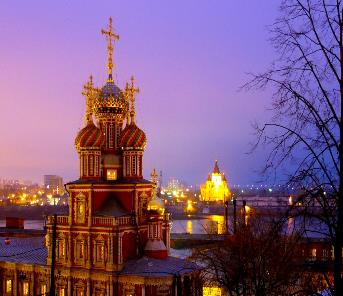 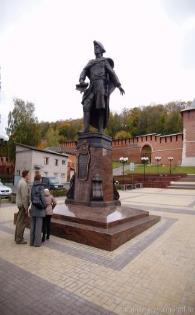 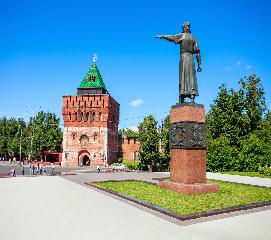 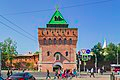 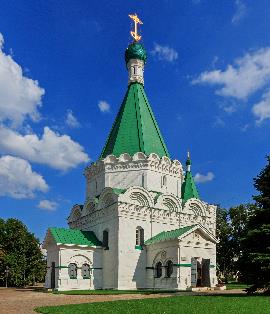 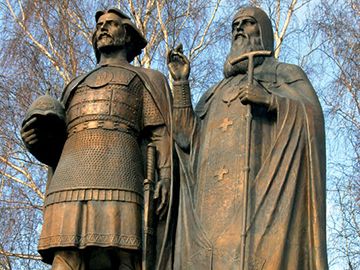 7
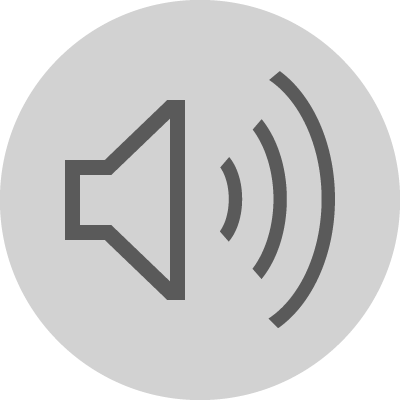 Places et jardins du Kremlin de Nizhny Novgorod
Place de parade
Situés hors du territoire du Kremlin, mais formant avec lui un ensemble unique
Et bien d'autres beaux jardins
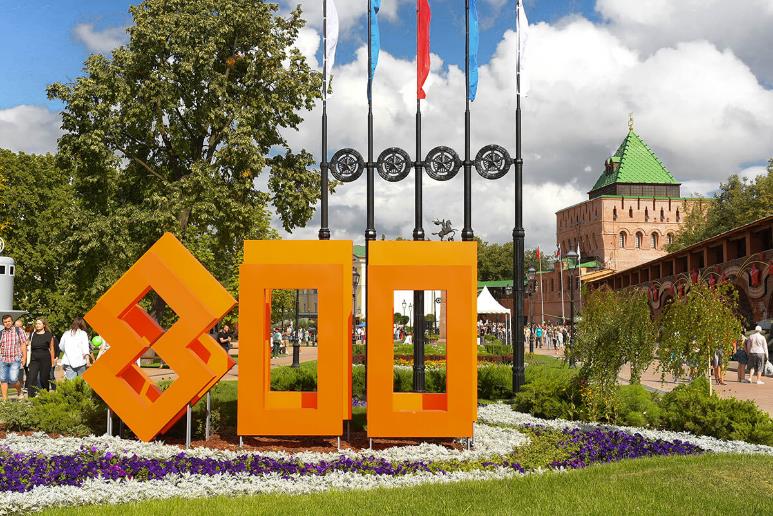 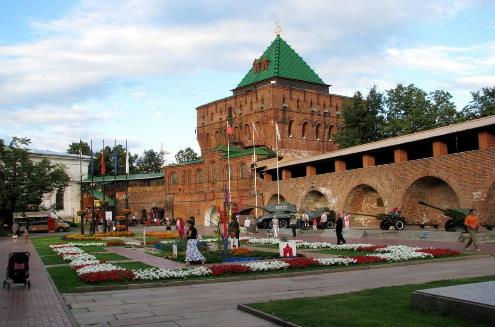 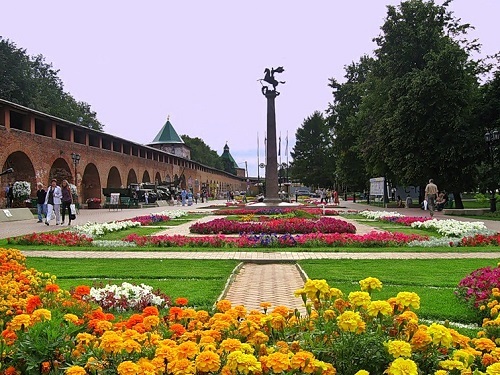 8
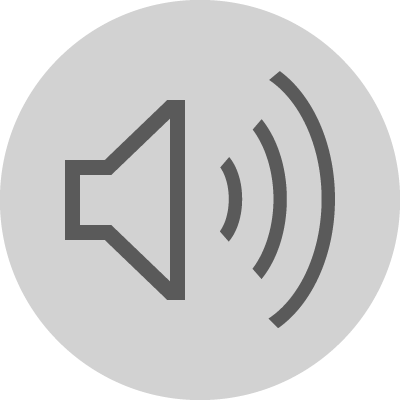 Faits intéressants sur le Kremlin de Nizhny Novgorod
La route à l'intérieur du mur du Kremlin s'appelle une clôture.
Chaque tour a son propre secret.
Différence de hauteur - environ 80 mètres.
Je vous recommande de vous promener le long du mur du Kremlin à Nizhny Novgorod.
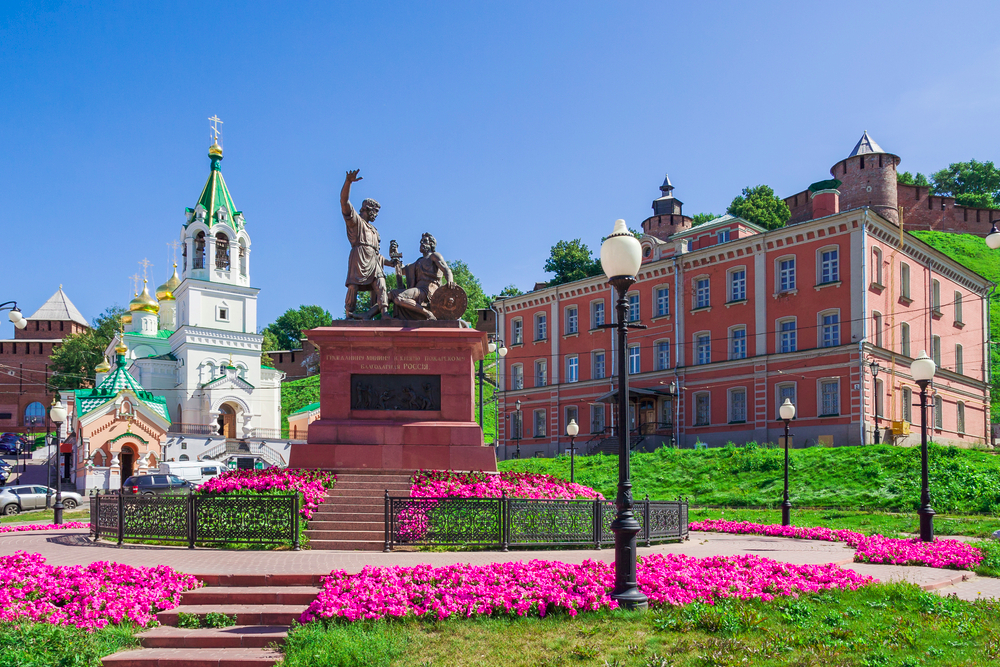 9
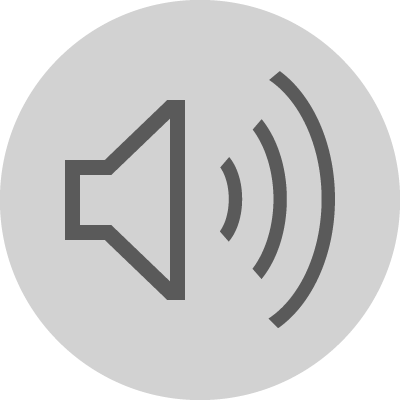 fin de tournée
Pendant ce temps, notre tournée touche à sa fin. Je vous propose de prendre des photos avec le Kremlin en arrière-plan. Merci pour l'attention!
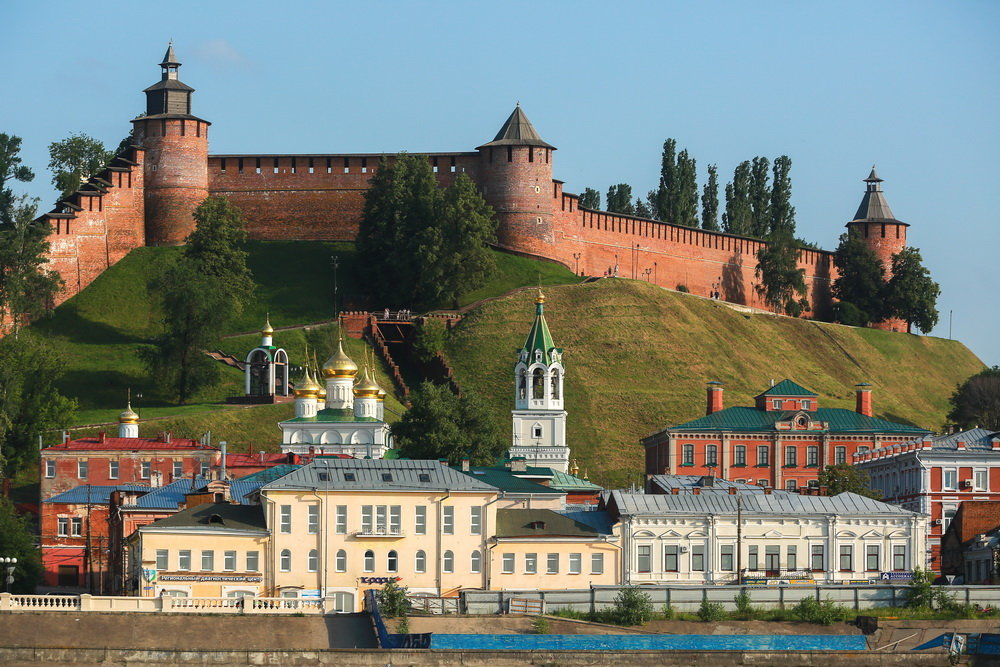 10
Bibliographie
1. Wikipedia.ru
 2.  Livingheritage.ru
 3.  Wikiway.ru
 4.  Castles.today
11